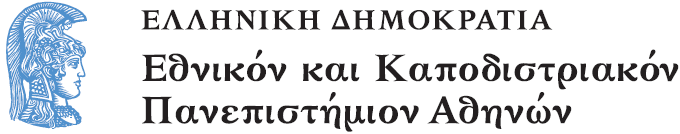 Εισαγωγή στις Επιστήμες της Αγωγής
Ψυχολογία της Εκπαίδευσης

Αλεξάνδρα Ανδρούσου - Βασίλης Τσάφος
Τμήμα Εκπαίδευσης και Αγωγής στην Προσχολική Ηλικία (ΤΕΑΠΗ)
Βασική θεματική
Η διαμόρφωση των γνώσεων στο παιδί στο πλαίσιο του σχολείου μέσω της αλληλεπίδρασής του με το υλικό και το κοινωνικό περιβάλλον.
Βασικοί εκπρόσωποι
Jean Piaget,
Vygotsky,
Wallon,
Bruner.
Βασικές κατευθύνσεις (1/2)
Αξιοποιώντας δεδομένα της γνωστικής ψυχολογίας (Piaget, Wallon, Vygotsky, Bruner), να διαμορφώσει μια γενική όψη της ανάπτυξης του παιδιού και του εφήβου ώστε να συμβάλει στην ανάπτυξη της σχολικής μάθησης (Πόσο ικανοί/δεκτικοί είναι το παιδί ή ο έφηβος να μαθαίνουν στο σχολείο με βάση τη γνωστική του ανάπτυξη και τους γνωστικούς μηχανισμούς που αναπτύσσει).
Βασικές κατευθύνσεις (2/2)
Αξιοποιώντας δεδομένα της ψυχανάλυσης (Freud) να κατανοήσει συγκεκριμένες συμπεριφορές των μαθητών και του εκπαιδευτικού (μηχανισμοί προβολής, μεταβίβασης, αντιμεταβίβασης, μεσολάβησης).
Αξιοποιώντας δεδομένα της ψυχοπαθολογίας του παιδιού να επισημάνει τις παθολογικές περιστάσεις (νευρώσεις, ψυχώσεις…) και να αναζητήσει τρόπους διαχείρισής τους στο σχολικό περιβάλλον
Βασικά επιστημονικά ερωτήματα (1/2)
Πώς αναπτύσσονται οι γνώσεις στο πλαίσιο της αλληλεπίδρασης ανάμεσα στην πραγματικότητα και την εσωτερική δόμηση του παιδιού; 
Ποιος είναι ο ρόλος του ενήλικα ως μεσολαβητή για την πρόσβαση στη γνώση; Ποιος είναι ο ρόλος της συνεργασίας;
Βασικά επιστημονικά ερωτήματα (2/2)
Ποιες σχέσεις αναπτύσσονται ανάμεσα στη γλώσσα και τη σκέψη;  
Πώς η διαμόρφωση της προσωπικότητας, συμπεριλαμβανομένου και του συναισθηματικού τομέα αλληλεπιδρά με (επηρεάζεται & επηρεάζει) τη διαμόρφωση των γνώσεων.
Χρηματοδότηση
Το παρόν εκπαιδευτικό υλικό έχει αναπτυχθεί στο πλαίσιο του εκπαιδευτικού έργου του διδάσκοντα.
Το έργο «Ανοικτά Ακαδημαϊκά Μαθήματα στο Πανεπιστήμιο Αθηνών» έχει χρηματοδοτήσει μόνο την αναδιαμόρφωση του εκπαιδευτικού υλικού. 
Το έργο υλοποιείται στο πλαίσιο του Επιχειρησιακού Προγράμματος «Εκπαίδευση και Δια Βίου Μάθηση» και συγχρηματοδοτείται από την Ευρωπαϊκή Ένωση (Ευρωπαϊκό Κοινωνικό Ταμείο) και από εθνικούς πόρους.
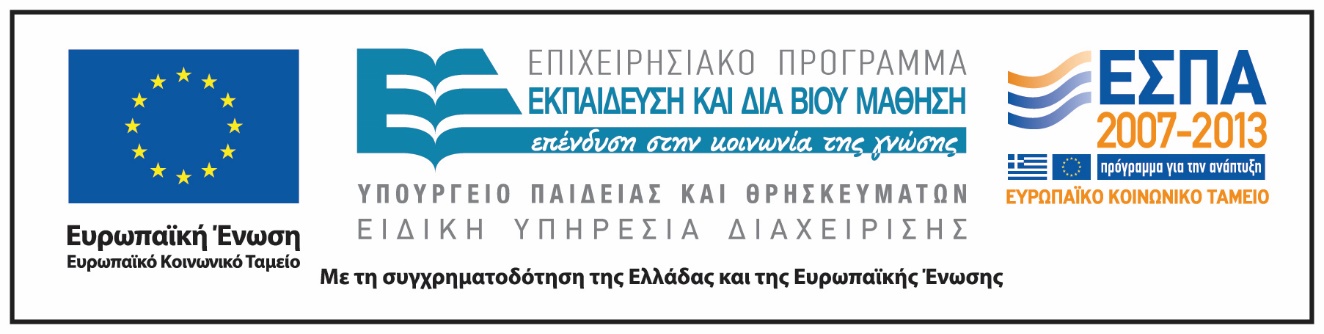 Σημειώματα
Σημείωμα Ιστορικού Εκδόσεων Έργου
Το παρόν έργο αποτελεί την έκδοση 1.0.
Σημείωμα Αναφοράς
Copyright Εθνικόν και Καποδιστριακόν Πανεπιστήμιον Αθηνών, Αλεξάνδρα Ανδρούσου, Βασίλης Τσάφος 2015. Αλεξάνδρα Ανδρούσου, Βασίλης Τσάφος. «Εισαγωγή στις Επιστήμες της Αγωγής Ι & ΙΙ. Ψυχολογία της Εκπαίδευσης». Έκδοση: 1.0. Αθήνα 2015. Διαθέσιμο από τη δικτυακή διεύθυνση: http://opencourses.uoa.gr/courses/ECD8/.
Σημείωμα Αδειοδότησης
Το παρόν υλικό διατίθεται με τους όρους της άδειας χρήσης Creative Commons Αναφορά, Μη Εμπορική Χρήση Παρόμοια Διανομή 4.0 [1] ή μεταγενέστερη, Διεθνής Έκδοση. Εξαιρούνται τα αυτοτελή έργα τρίτων π.χ. φωτογραφίες, διαγράμματα κ.λπ.,  τα οποία εμπεριέχονται σε αυτό και τα οποία αναφέρονται μαζί με τους όρους χρήσης τους στο «Σημείωμα Χρήσης Έργων Τρίτων».
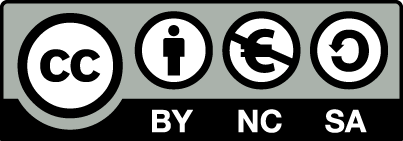 [1] http://creativecommons.org/licenses/by-nc-sa/4.0/ 

Ως Μη Εμπορική ορίζεται η χρήση:
που δεν περιλαμβάνει άμεσο ή έμμεσο οικονομικό όφελος από τη χρήση του έργου, για τον διανομέα του έργου και αδειοδόχο.
που δεν περιλαμβάνει οικονομική συναλλαγή ως προϋπόθεση για τη χρήση ή πρόσβαση στο έργο.
που δεν προσπορίζει στον διανομέα του έργου και αδειοδόχο έμμεσο οικονομικό όφελος (π.χ. διαφημίσεις) από την προβολή του έργου σε διαδικτυακό τόπο.

Ο δικαιούχος μπορεί να παρέχει στον αδειοδόχο ξεχωριστή άδεια να χρησιμοποιεί το έργο για εμπορική χρήση, εφόσον αυτό του ζητηθεί.
Διατήρηση Σημειωμάτων
Οποιαδήποτε αναπαραγωγή ή διασκευή του υλικού θα πρέπει να συμπεριλαμβάνει:
το Σημείωμα Αναφοράς,
το Σημείωμα Αδειοδότησης,
τη δήλωση Διατήρησης Σημειωμάτων,
το Σημείωμα Χρήσης Έργων Τρίτων (εφόσον υπάρχει),
μαζί με τους συνοδευτικούς υπερσυνδέσμους.